CHÀO MỪNG CÁC EM HỌC SINH ĐẾN VỚI BÀI HỌC HÔM NAY
BÀI 8: TẠO HÌNH VÀ TRANG TRÍ MẶT NẠ
NỘI DUNG
Khám phá
1
Sáng tạo
2
3
Thảo luận
4
Ứng dụng
2. Sáng tạo
Hãy tìm hiểu các bước tìm ý tưởng sáng tạo ở trang 34 SGK, trình bày ý tưởng về tạo dáng, trang trí mặt nạ?
Bước 1
Xác định mục đích sử dụng của sản phẩm
Bước 2
Chọn hình ảnh, hoạ tiết điển hình
Bước 3
Xác định phương pháp thực hành
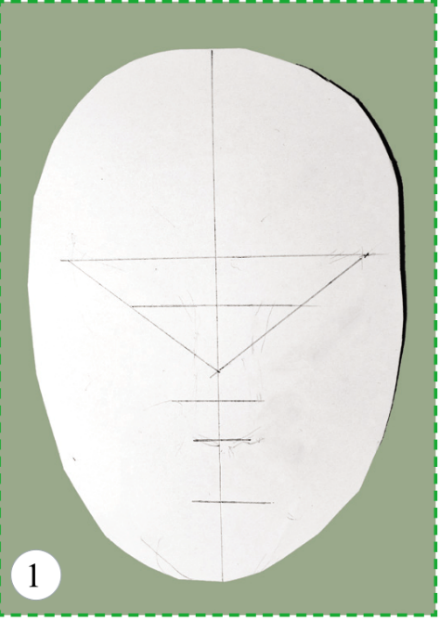 Cách 1:
Bước 1: Tạo dáng chung của mặt nạ. Kẻ trục, vẽ các mảng hình trang trí.
1
2
3
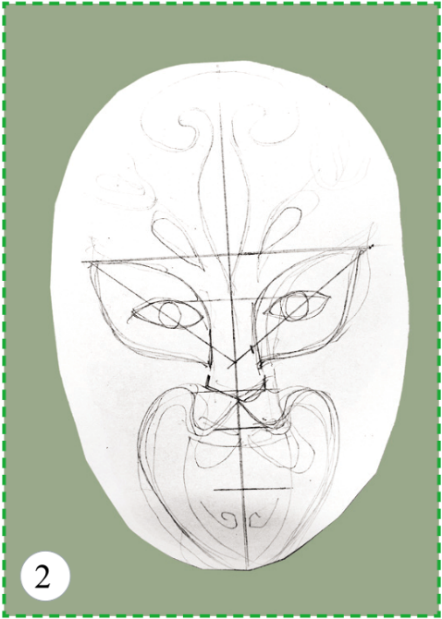 Bước 2: Vẽ hoa tiết trang trí
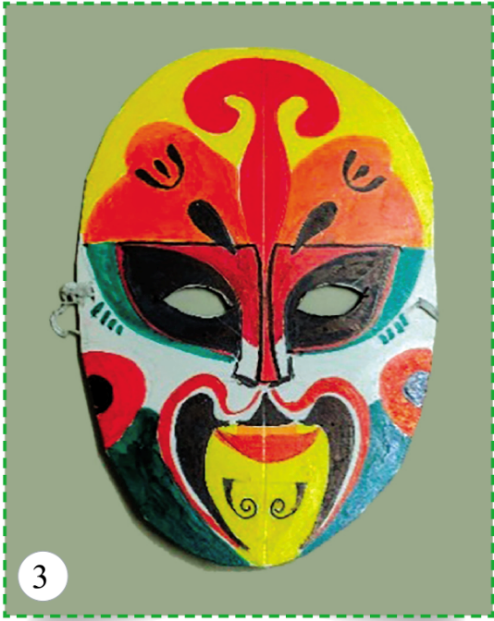 Bước 3: Hoàn thiện sản phẩm
Cách 2:
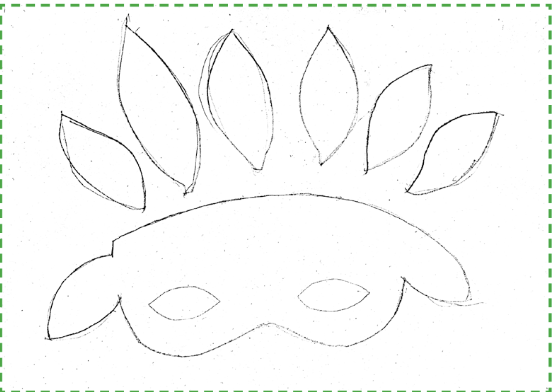 Bước 1: Vẽ hình mặt nạ và các chi tiết trang trí
1
2
3
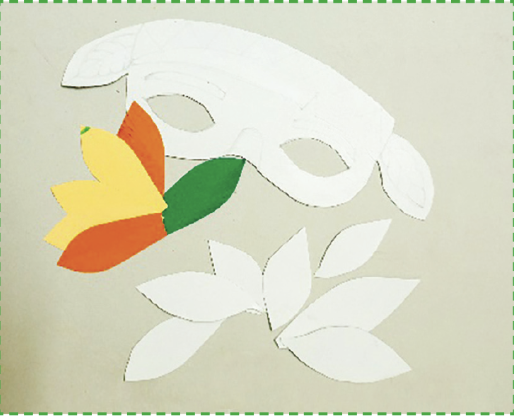 Bước 2: Cắt hình mặt nạ và chi tiết trang trí
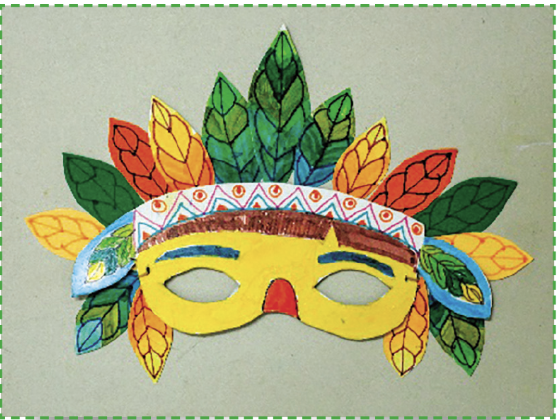 Bước 3: Gắn, ghép các chi tiết và trang trí. Hoàn thiện sản phẩm
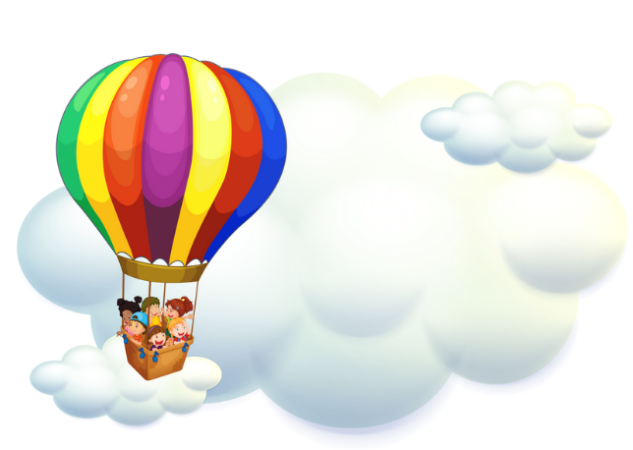 KẾT LUẬN
Tuỳ theo hiểu biết, sở thích mà HS có thể lựa chọn tạo dáng, trang trí các sản phẩm mặt nạ khác nhau. Trước khi tạo dáng và trang trí mặt nạ cần xác định được mục đích sử dụng để từ đó lựa chọn hình ảnh, hoạ tiết, mô típ trang trí, phương pháp thực hành phù hợp với sản phẩm trang trí.
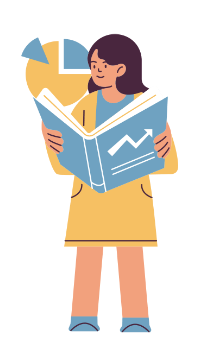 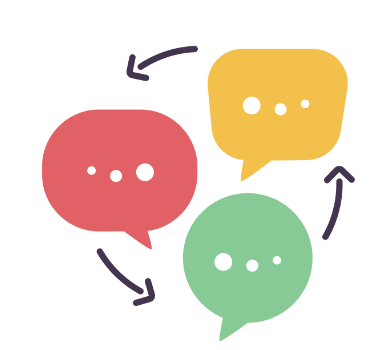 3. Thảo luận
Em hãy tạo dáng và trang trí mặt nạ theo ý thích.
Yêu cầu: Lựa chọn chất liệu, hình dáng, màu sắc, hoạ tiết cho phù hợp với ý tưởng sáng tạo.
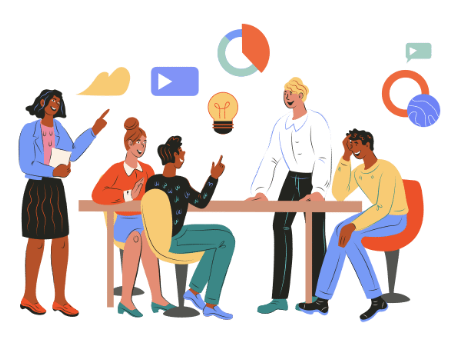 3. Thảo luận
Các nhóm trưng bày sản phẩm, gợi ý các nhóm chia sẻ về sản phẩm:
Ý tưởng thực hiện sản phẩm mặt nạ.
Em ấn tượng với sản phẩm nào nhất? Vì sao?
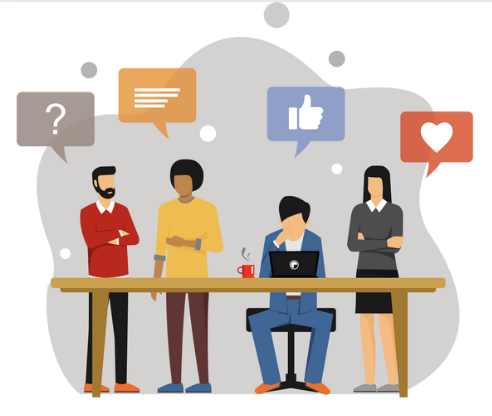 Điểm sáng tạo trong sản phẩm của em, của bạn?
Trạng thái cảm xúc trên mặt nạ được diễn tả bằng màu sắc, hình vẽ nào?
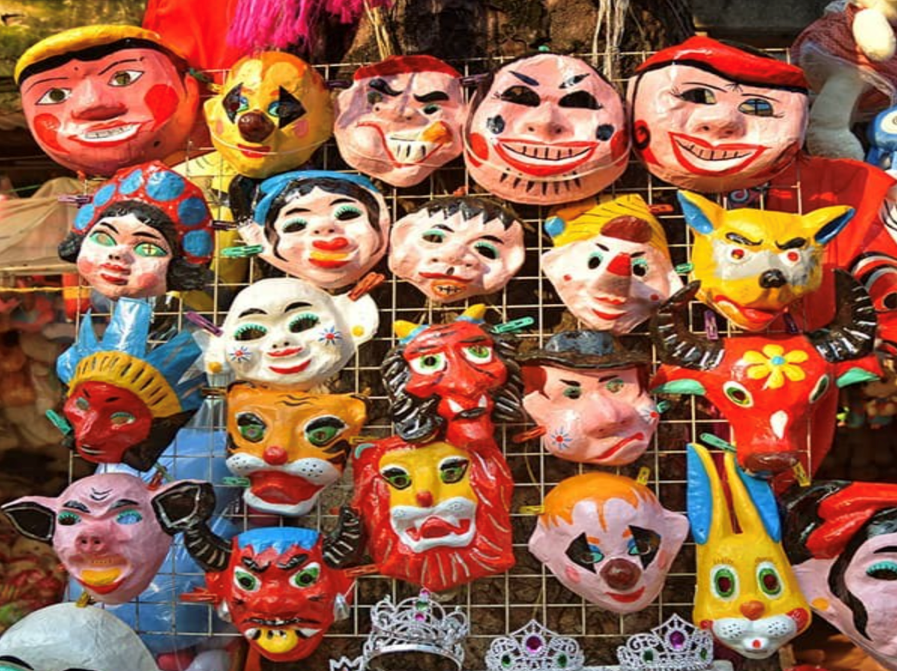 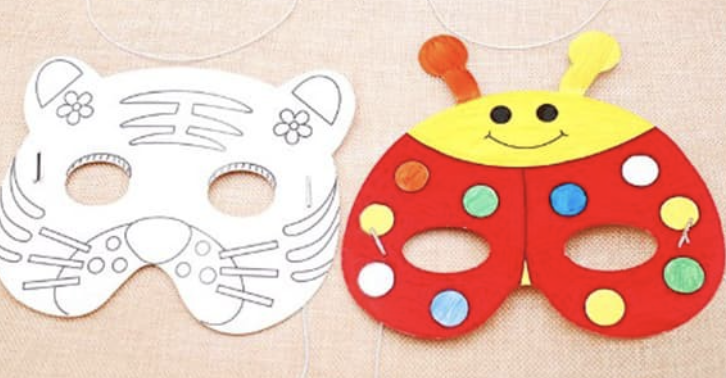 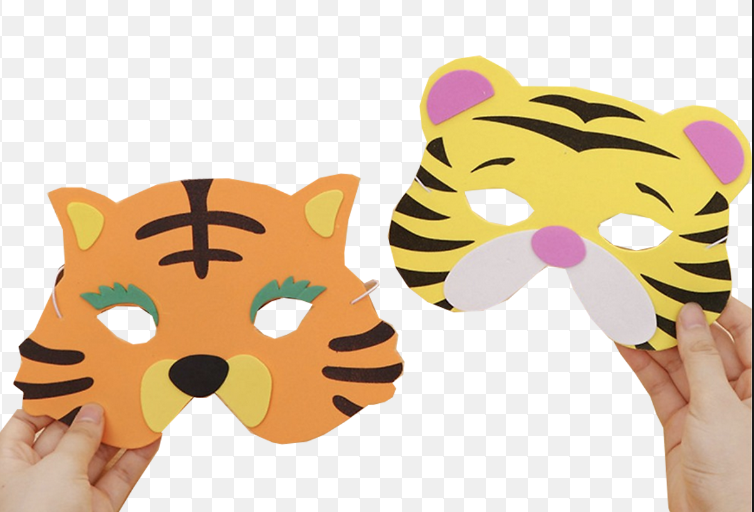 4. Ứng dụng
Sản phẩm mặt nạ có thể được sử dụng như thế nào trong cuộc sống?
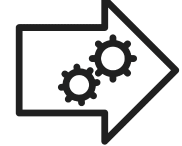 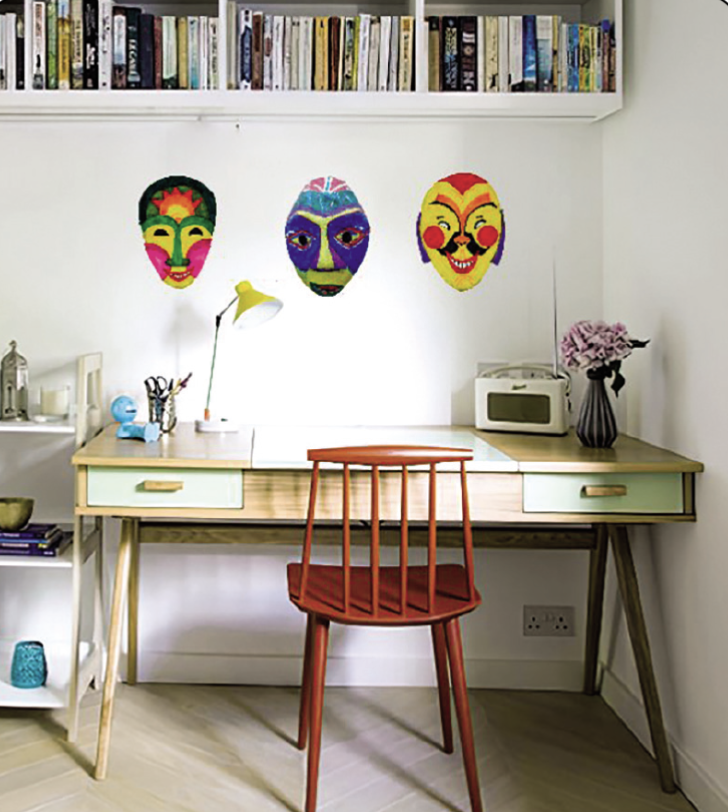 Sử dụng sản phẩm mặt nạ để tham gia các lễ hội hay các hoạt động ngoại khoá của nhà trường, địa phương.
Dùng sản phẩm mặt nạ để trang trí góc học tập, không gian trong gia đình hoặc trường học.
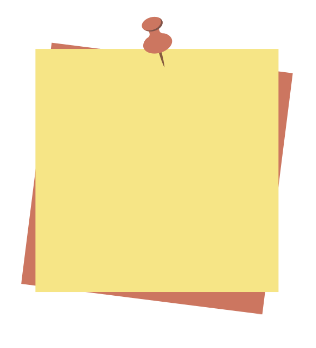 Ghi nhớ
01
03
Màu sắc, hoạ tiết trên mặt nạ thể hiện tính cách, trạng thái cảm xúc của nhân vật.
Nghệ thuật hoá trang khuôn mặt mang tính tượng trưng, cách điệu cao thể hiện tâm lí, tính cách, giai cấp xã hội của nhân vật
02
Các cặp màu tương phản, bổ túc thường dùng để vẽ/trang trí mặt nạ thu hút thị giác
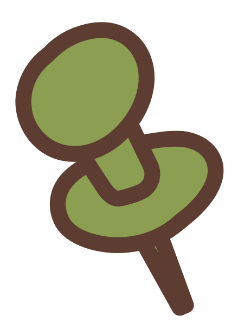 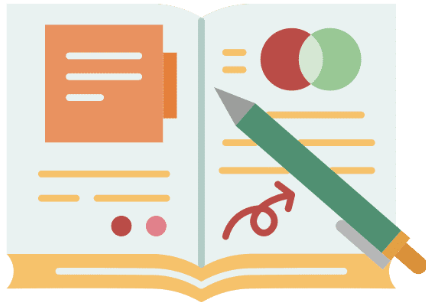 HƯỚNG DẪN VỀ NHÀ
Đọc trước nội dung bài 9
Hoàn thành bài 
tập được giao
Chuẩn bị theo hướng 
dẫn của GV
CẢM ƠN CÁC EM ĐÃ LẮNG NGHE!